ACST-2: Randomised trial of stenting vs surgeryfor asymptomatic severe carotid artery stenosis  Alison HallidayNuffield Department of Population Health (NDPH)University of Oxford, UK for the ACST-2 collaborators
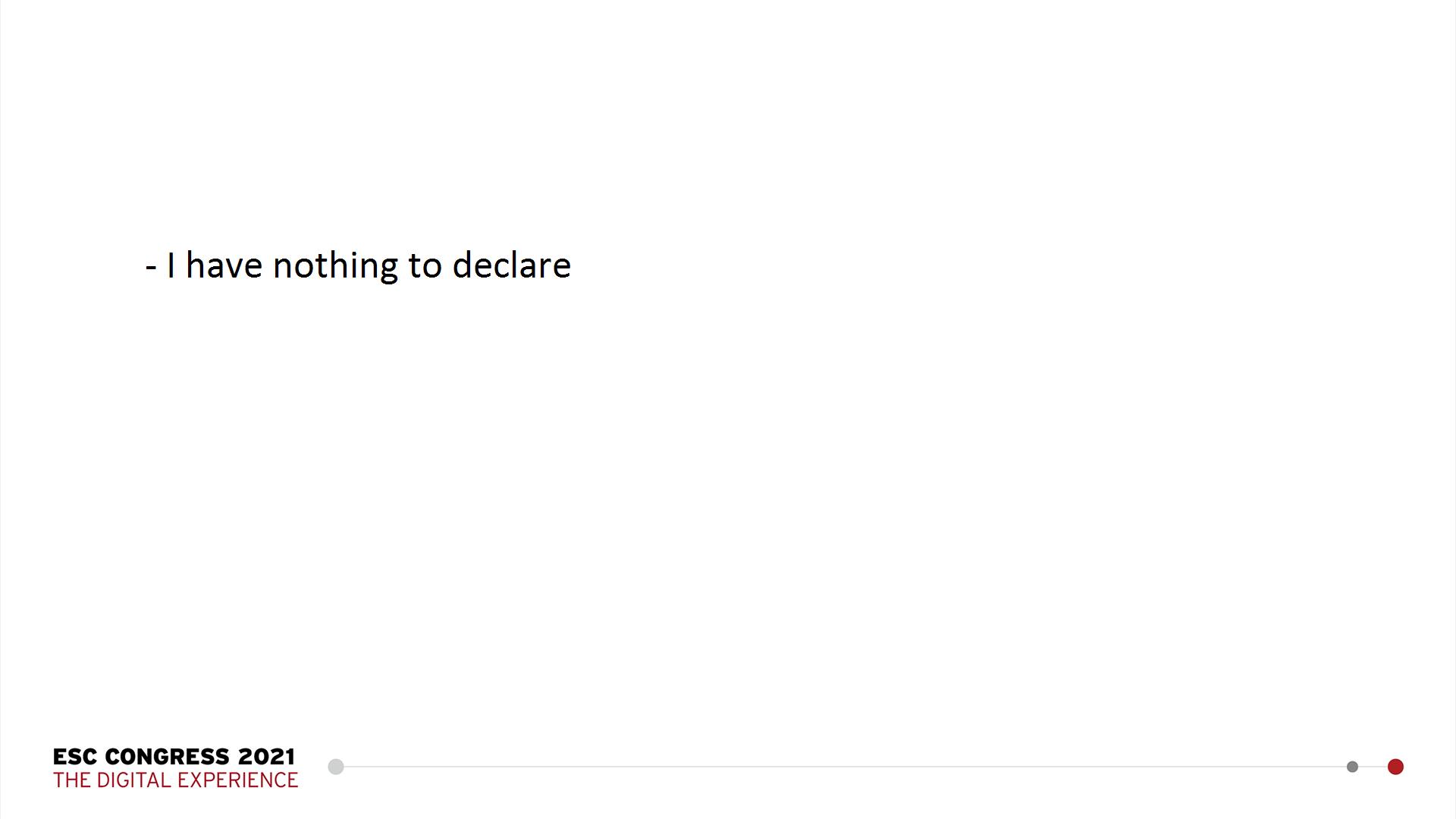 ACST-2 is published online in The Lancet on 29 Aug 2021, with immediate open access All authors declare no conflicts of interest
ACST-2: trial in 3625 patients of carotid artery stenting (CAS) vs carotid artery surgery (CEA: “endarterectomy”)
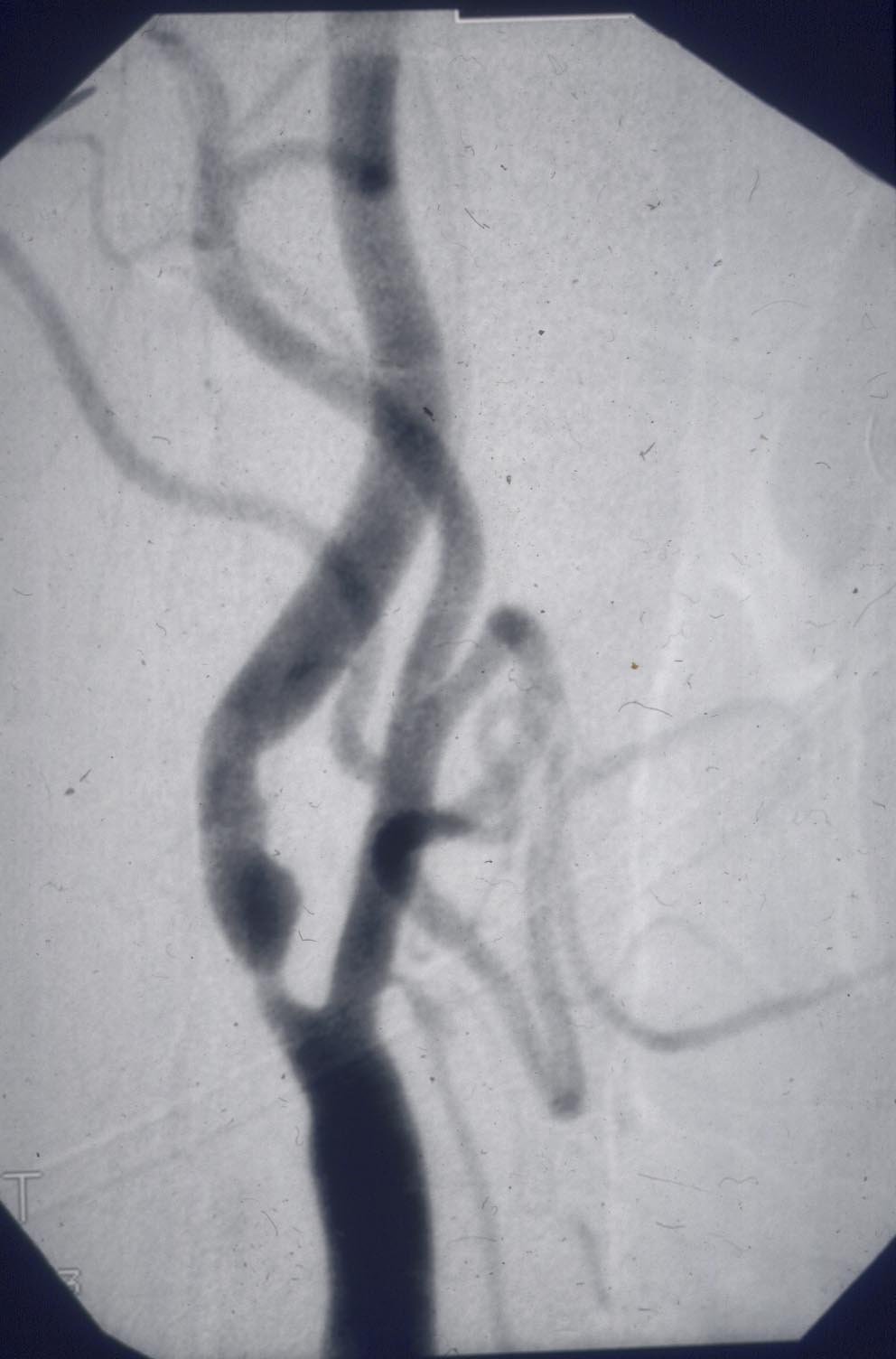 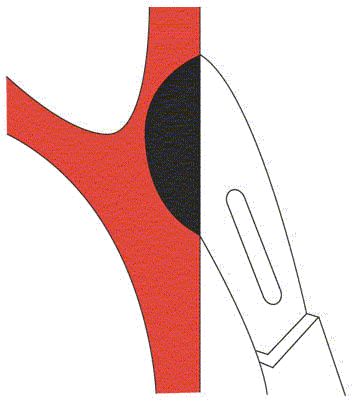 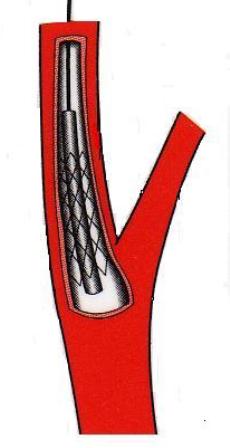 ACST-2: trial of carotid stenting (CAS) vs surgery (CEA)
Background on asymptomatic patients 
with severe carotid stenosis

Surgery restores patency, and trials show it ~halves later stroke rates. 
But, modern medical therapy also ~halves long-term stroke rates.

  
Stenting also restores patency, and in recent nationwide registry data 
CAS and CEA each have ~1% risk of causing disabling stroke or death.
2014-19  German mandatory nationwide registry of   in-hospital* CAS/CEA risks in asymptomatic patients          						     Stenting      Surgery						    18,000 CAS   86,000 CEA          Disabling stroke or death:	0.7%		  0.7%                   Any stroke or death:	1.8%		  1.4%          NB In-hospital stroke risks were not affected by gender, or by age.           * Median 4-5 days to discharge; 30-day risks would be higher.							Source:  https://iqtig.org/qs-verfahren/qs-karotis
ACST-2: carotid stenting (CAS) vs surgery (CEA)
CAS vs CEA: why do we also need randomised evidence?

Large, representative registries can assess procedural hazards, 
and determine reliably whether they depend on gender or age.

But, registries cannot reliably compare long-term non-procedural 
stroke rates; for this, large-scale randomised evidence is required.
ACST-2: carotid stenting (CAS) vs surgery (CEA)
Randomised trial in 130 hospitals (mostly European), each with a collaborating vascular surgeon, interventionist, and stroke doctor

Collaborators used their normal procedures, with, for stenting,         any CE-approved devices and double anti-platelet therapy.
ACST-2: carotid stenting (CAS) vs surgery (CEA)
Severe carotid artery stenosis (≥60% on ultrasound),       with no recent ipsilateral stroke or other symptoms from it
   

Thought to need a carotid procedure (stenting or surgery), but substantially uncertain whether to prefer CAS or CEA
ACST-2: carotid stenting (CAS) vs surgery (CEA)
3625 patients randomised, half to stenting and half to surgery     (70% male, 30% diabetic, mean age 70, mean follow-up 5 years)

Both groups got good long-term medical treatment, 80-90% with lipid-lowering, anti-thrombotic and anti-hypertensive therapy.
   

Strokes were classified by residual disability 6 months afterwards (defining a “disabling” stroke as modified Rankin Score [mRS] 3-5).
4
4
ACST-2: carotid stenting (CAS) vs surgery (CEA)
5-year risk of procedural death, or of disabling or fatal stroke

Left: Including procedural risks, Right: Excluding procedural risks
3.5% CEA
Long-term stroke rate ratio, CAS vs CEA, 0.98 (0.64-1.48)
3.4% CAS
3
3
2.5% CEA
2.5% CAS
2
2
1
1
0
0
years
years
0
1
2
3
4
5
0
1
2
3
4
5
1811 CAS vs 1814 CEA
%
%
~1% procedural risk
ACST-2: carotid stenting (CAS) vs surgery (CEA)
  
Severity of worst procedural event & worst non-procedural stroke
ACST-2: carotid stenting (CAS) vs surgery (CEA)
  
Severity of worst procedural event, and worst non-procedural stroke
ACST-2: carotid stenting (CAS) vs surgery (CEA) 
Any procedural death or any stroke at any time, by severity
ACST-2: carotid stenting (CAS) vs surgery (CEA)
3625 patients with severe stenosis but no recent ipsilateral symptoms, 
half allocated CAS, half CEA; good compliance, and good medical therapy. 
  
Summary of results
   1% 30-day risk, in each group, of procedural death or disabling stroke; 
2.5% 5-year risk, in each group, of non-procedural disabling/fatal stroke.

   
But, with stenting, there was a 1-2% excess risk of non-disabling stroke 
that left patients still able to carry out all their previously usual activities.
Stenting vs surgery: ACST-2 results plus other evidence
Procedural strokes: An excess of non-disabling procedural strokes from stenting 
is consistent with large, recent, nationally representative registry data.



Non-procedural strokes: To compare the effects of CAS vs CEA,
ACST-2 should be considered along with all other major trials.

8 major trials of CAS vs CEA, 4 in asymptomatic and 4 in symptomatic patients, have been reported. A formal meta-analysis can combine their findings.
Non-procedural stroke incidence in the 8 major trials of CAS vs CEA
Conclusions from the German national registry and from ACST-2 and the other major trials of CAS vs CEA
Competent CAS and CEA involve ~1% procedural death or disabling stroke,
then have similar effects on long-term rates of fatal or disabling stroke.

For asymptomatic patients with severe stenosis, previous trials showed that, 
even if good medical treatment is given, CEA ~halves long-term stroke rate.

If so, then in ACST-2, where 0.5% per year had a fatal or disabling stroke with 
either CAS or CEA, with neither procedure ~1% per year would have done so.
ACST-2 is published online in The Lancet on 
29 Aug 2021 with immediate open access

The chief acknowledgements are to the patients who agreed to participate; 
the collaborating doctors at 130 hospitals in 33 countries who randomised 
them from 2008-20 and are continuing follow-up until 2026, and trial staff. 
  
ACST-2 has for some years been hosted and funded by Oxford University’s 
Nuffield Department of Population Health (NDPH; Prof Rory Collins). 
  
Current funding is from the MRC/BHF/CRUK core support for the NDPH. 
Until 2013, funding was from the UK NIHR HTA and BUPA Foundation.